ELEC-E8423 - Smart GridPower quality issues in SG
Joona Kukkonen
Luukas Kumpunen
11.5.2021
Introduction
Good power quality is considered a basic requirement for any modern power supply system
Measuring power quality consists mainly of three parts:
Voltage
Frequency
Waveform
Good power quality brings reliability, better voltage quality and lower energy price to the consumer
SG power quality flaws often occur as a result of electronic devices added to grid
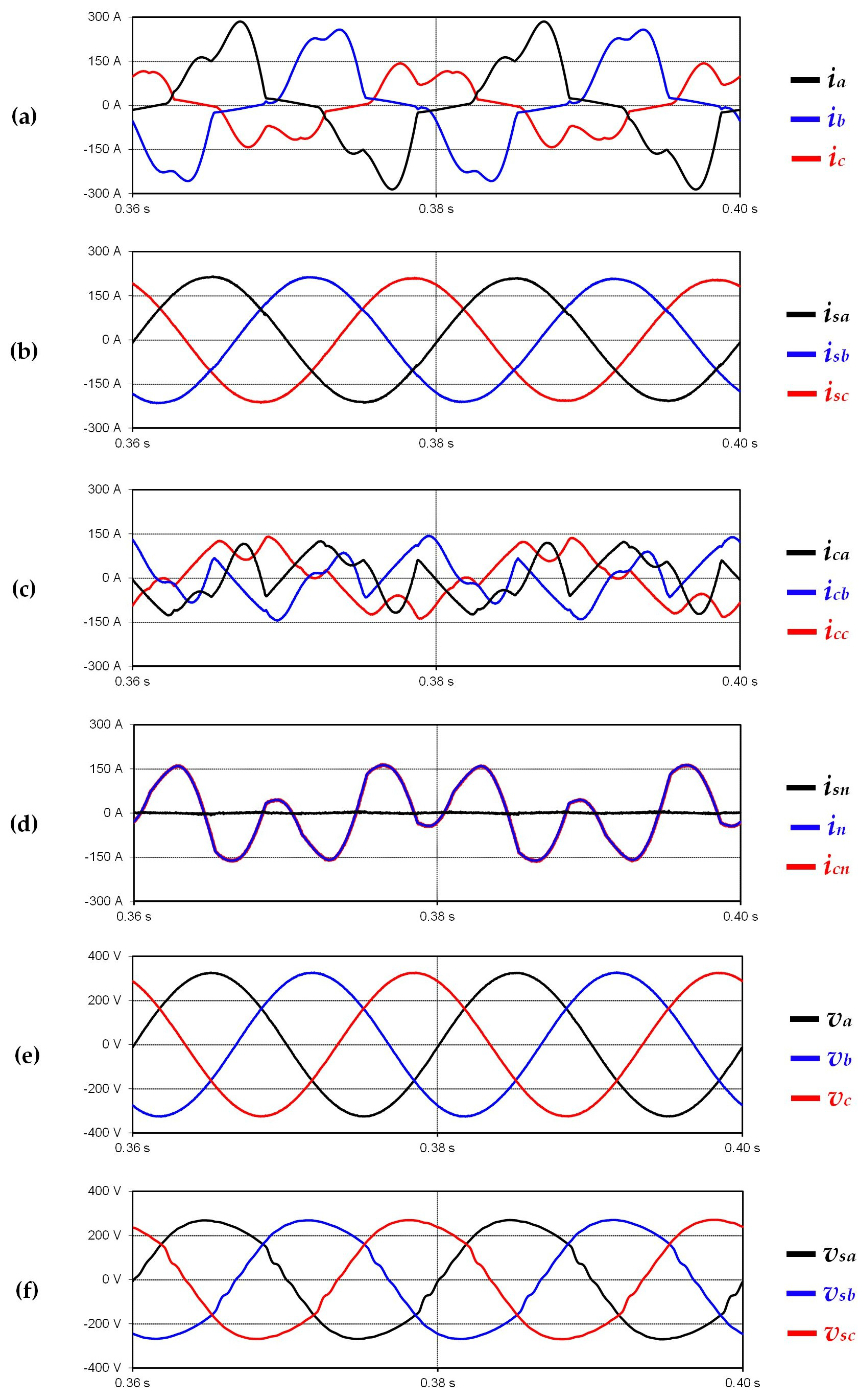 11.5.2021
Page 2
Power quality
The actual power quality results from the interaction between the network and the connected equipment or as compatibility between what comes out of an electric outlet and the load that is plugged into it

Emissions in voltage harmonics
Changes in grid components, mainly due to new devices being added to grid, cause harmonic resonances that affect power quality

What affects the power quality?
Generating equipment
Domestic single-phase micro-generation, charging stations for electric vehicles, expanded high-speed railways, etc.
Consumer equipment
Ongoing change in electricity components 
Distribution network
Quality of network components, microgrids andelectric load
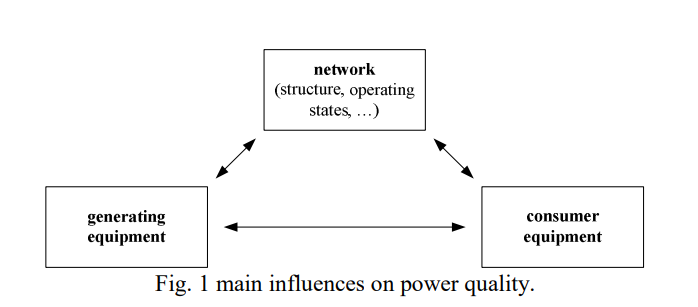 11.5.2021
Page 3
How to solve quality problems?
Balancing production and consumption
Also mitigates excess harmonic voltages and variation in voltage levels
Storage technologies enables fast response to consumption
Spinning reservers such as wind turbine generators respond to frequency variation
Investments and improvements in grid components
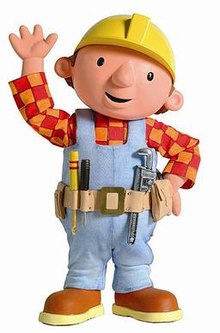 11.5.2021
Page 4
Grid development over the years
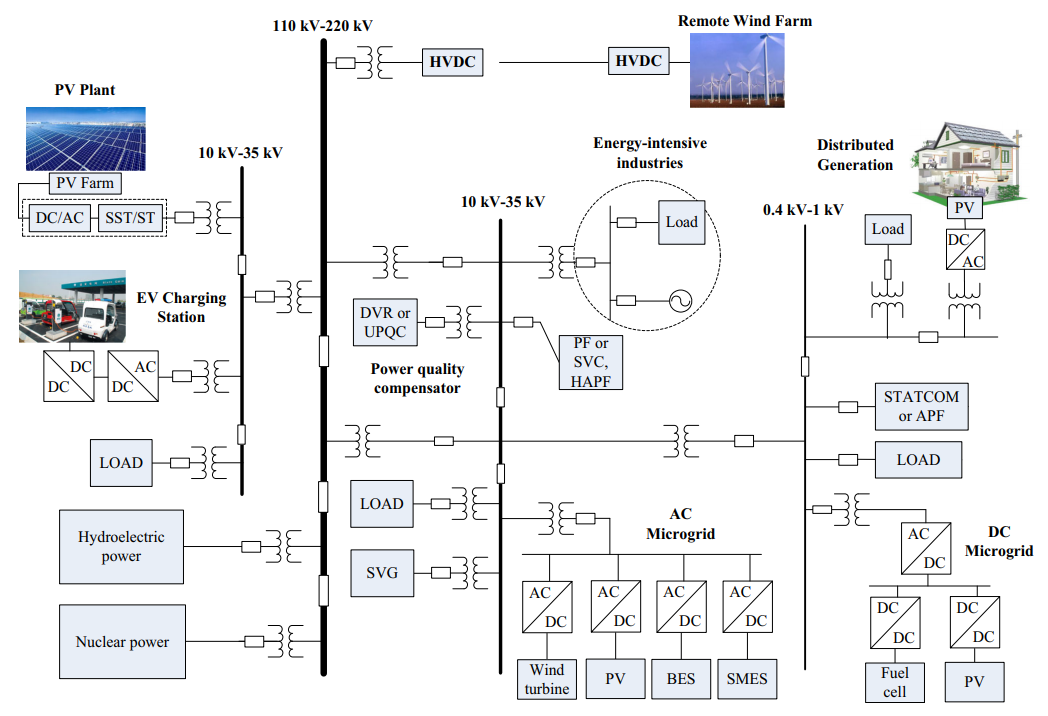 Structure diagram of a typical distribution grid system containing microgrid
11.5.2021
Page 5
Main issues in the grid
Variating quality issues
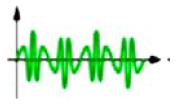 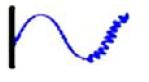 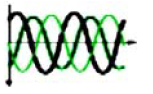 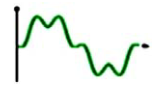 11.5.2021
Page 6
Main issues in the grid
Sudden events
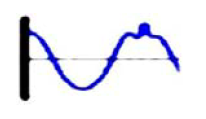 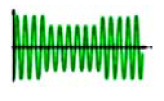 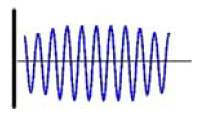 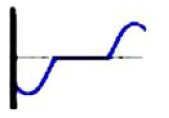 11.5.2021
Page 7
Conclusions
Power quality consists of three parts: voltage, frequency and waveform. Problems occur from changes to these parts.

New technologies connected to the distribution and transmission systems brings its challenges to power quality in the grid

Balancing production and consumption continuously and in fast pace prevents most of the quality problems such as voltage or frequency fluctuations or even interruptions
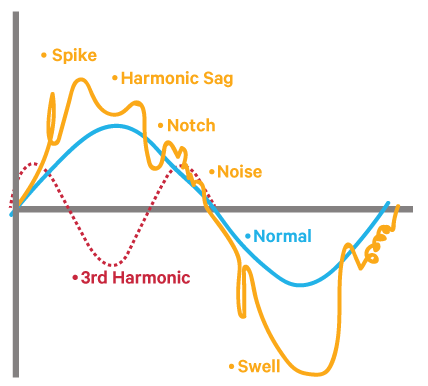 11.5.2021
Page 8
Source material used
Math H.J. Bollen et al.: Power Quality aspects of Smart Grids (2010). Available from https://www.diva-portal.org/smash/get/diva2:1001359/FULLTEXT01.pdf.
Von Meier, Alexandra (2006). Electric power systems: a conceptual introduction. John Wiley & Sons. p. 1. Energy Storage Association. Available from https://archive.org/details/electricpowersys00meie.
An L. et al. (2015). Overview of power quality analysis and control technology for the smart grid. J. Mod. Power Syst. Clean Energy (2016). Vol. 4. P. 1–9. DOI:10.1007/s40565-016-0185-8
Gandoman F. et al. (2018). Review of FACTS technologies and applications for power quality in smart grids with renewable energy systems. Renewable and Sustainable Energy Reviews. Vol. 82. P. 502-514. DOI: 10.1016/j.rser.2017.09.062
11.5.2021
Page 9